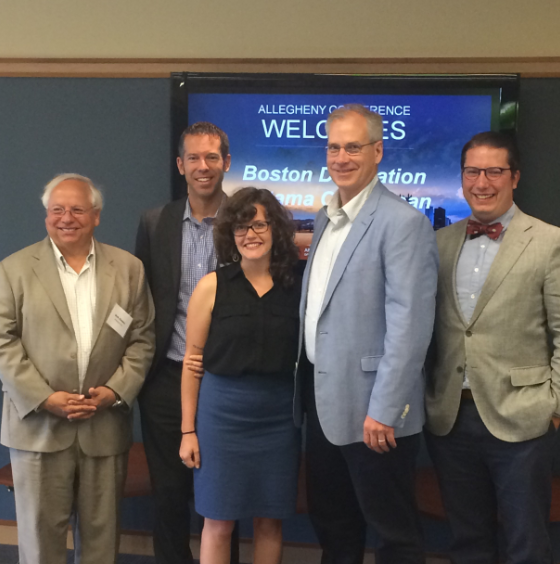 Stan Caldwell, Executive Director
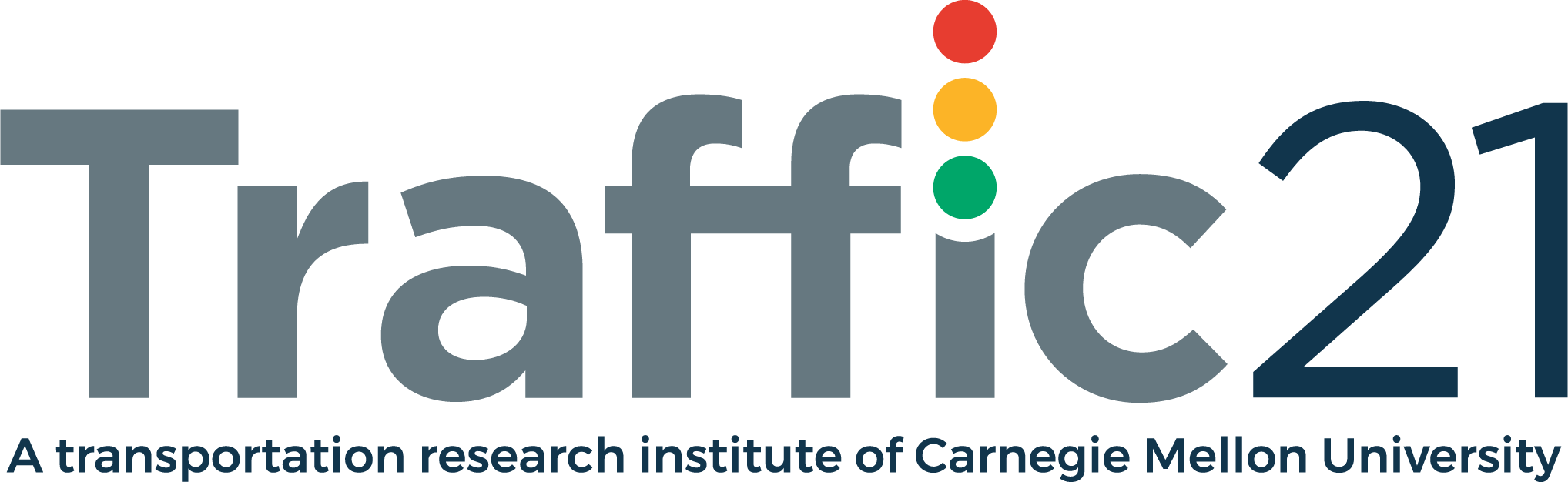 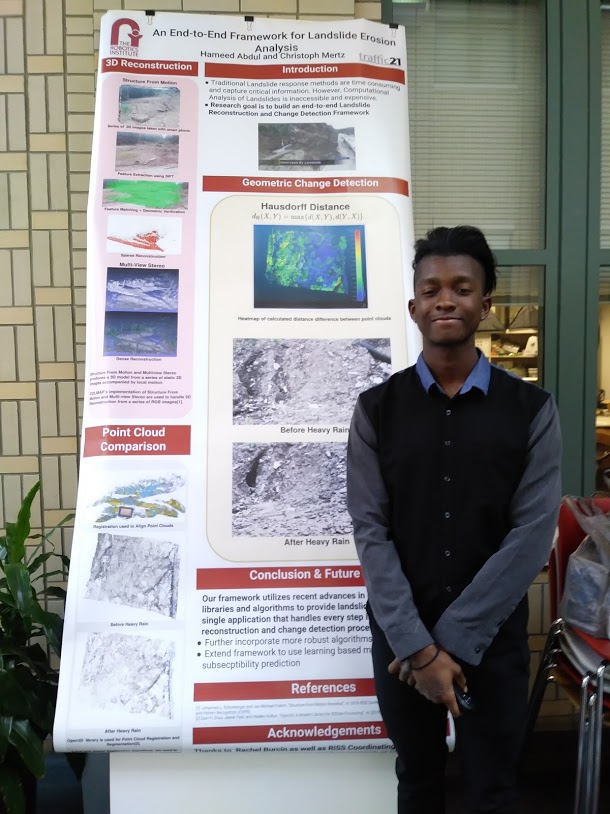 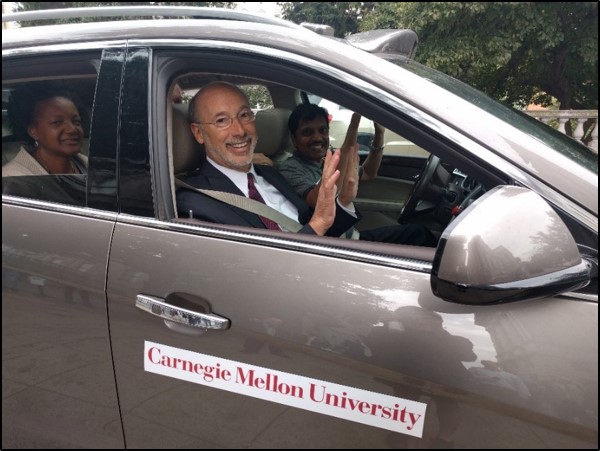 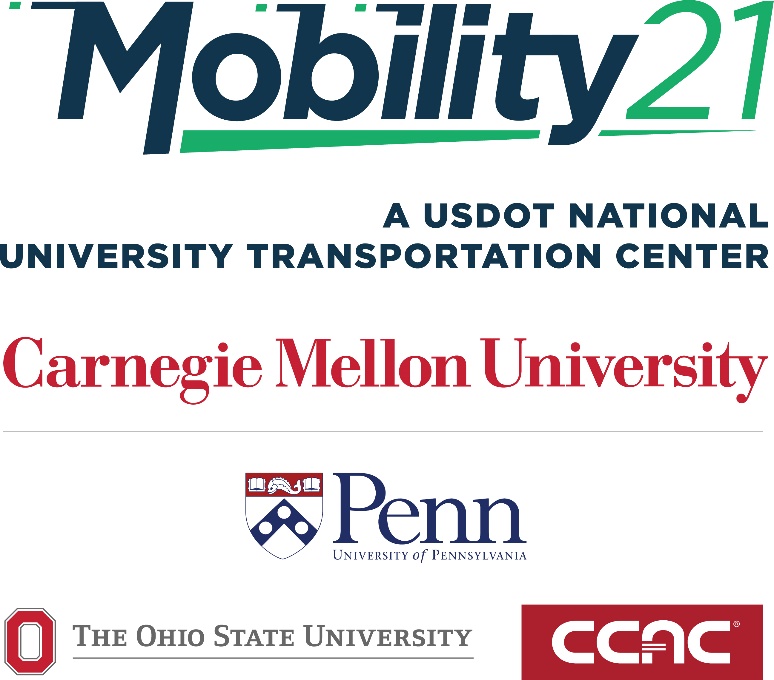 [Speaker Notes: Traffic21 is a University wide initiative.
The purpose today is not so much to report on research results; 
but rather to report on a research program.
One which may provide you with an opportunity]
AI Currently Disrupting the Transportation Industry
Improving Safety
Improving Mobility of People and Goods 
Preserving Infrastructure 
Promoting Sustainability 
Increasing Accessibility 
But Concerns of:
Security 
Privacy 
Equity
Technologies Enabling AI in Transportation Information and Communications
Sensors
Cyber Physical Systems
Cloud and Edge Computing 
Data Analytics (predictive)
Advanced Wireless
Internet of Things
AI in Traffic Control Devices
Google turns its AI on traffic lights to reduce pollution
Engadet October 6, 2021
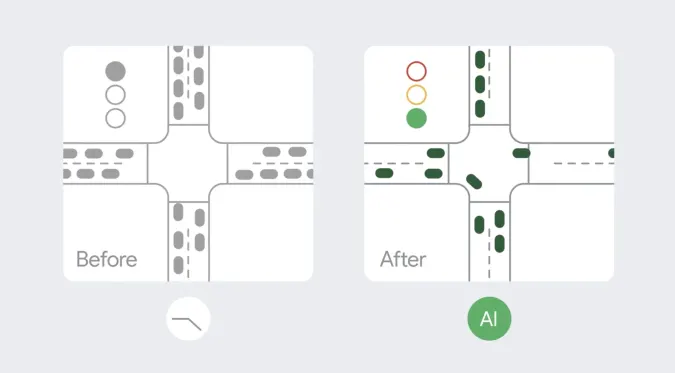 AI in Vehicles
Robotaxis are taking over China's roads. Here's how they stack up to the old-fashioned version.
August 18, 2022 CBS News
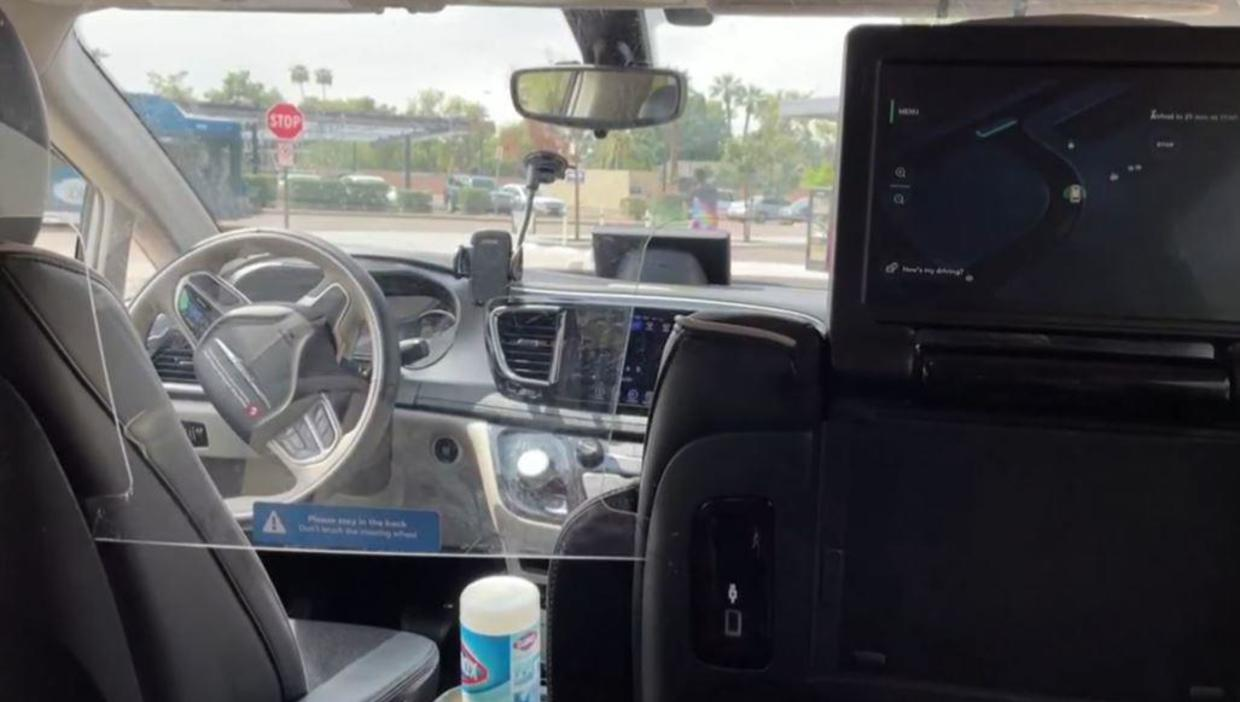 AI in Construction
TyBot Rebar-Tying Robot Helps Speed Up Road Work
Yellrobot February 20, 2020
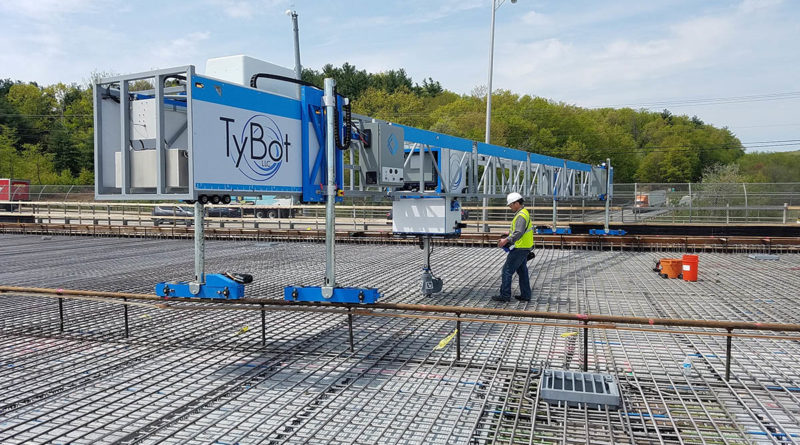 AI in Asset Management
Michelin Acquires Start-up Specializing in Road Infrastructure Image Analysis   Tire Review Magazine August 2, 2022
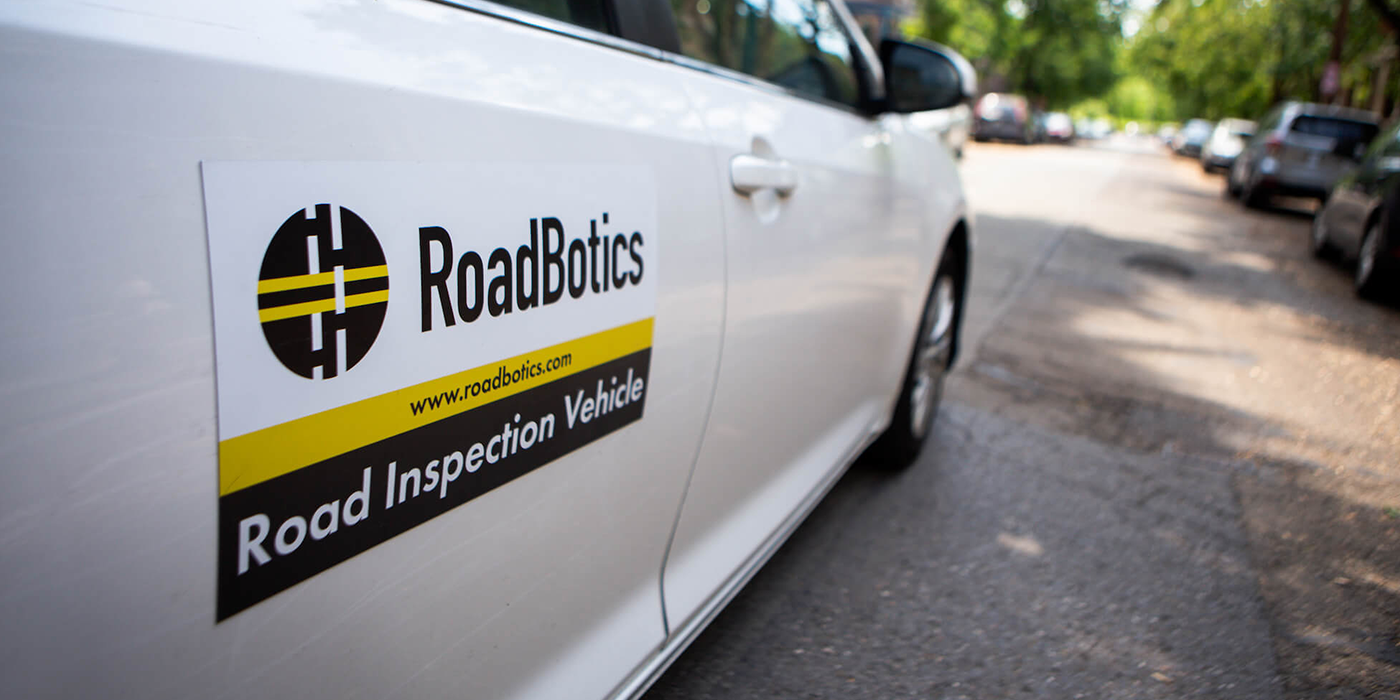 AI in Shared Mobility
Uber Might Be The First AI-First Company, Which Is Why They 'Don't Even Think About It Anymore‘
Forbes August 22, 2018
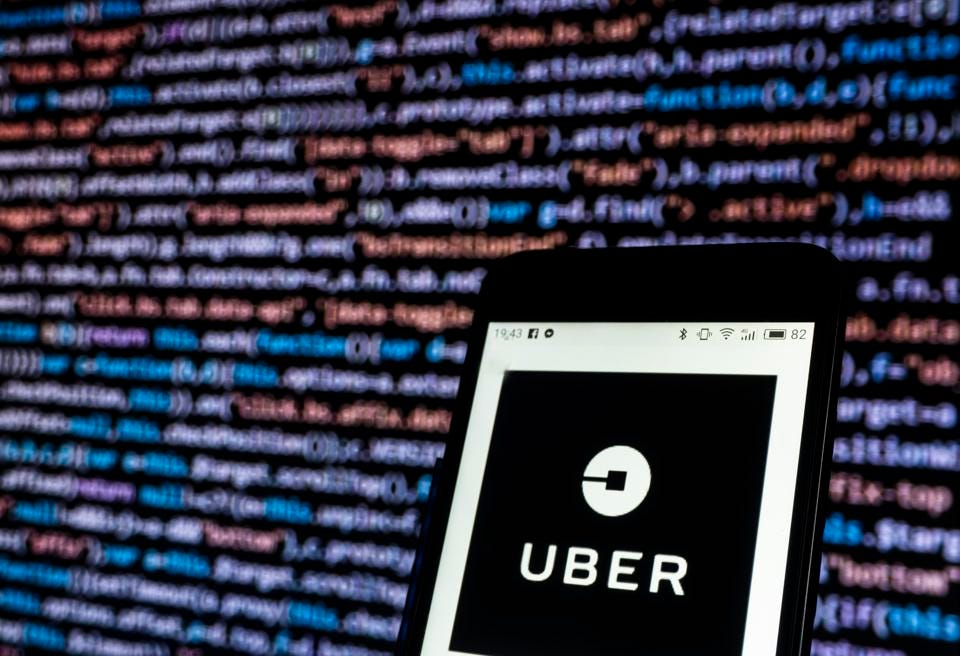 AI in Fleet Management
Verizon Connect adds more AI to fleet dashcams
Fleet Owner August 10, 2022
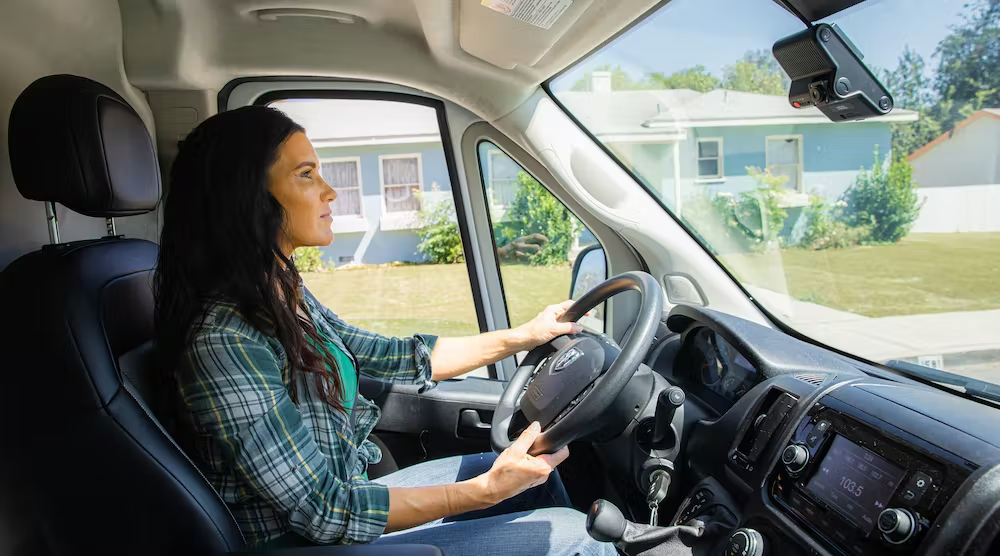 AI in Tolling and Traffic Management
By Making ‘Dumb Cameras’ Smart, AI Is Improving Traffic Efficiency 
PYMNTS.com 
January 28, 2022
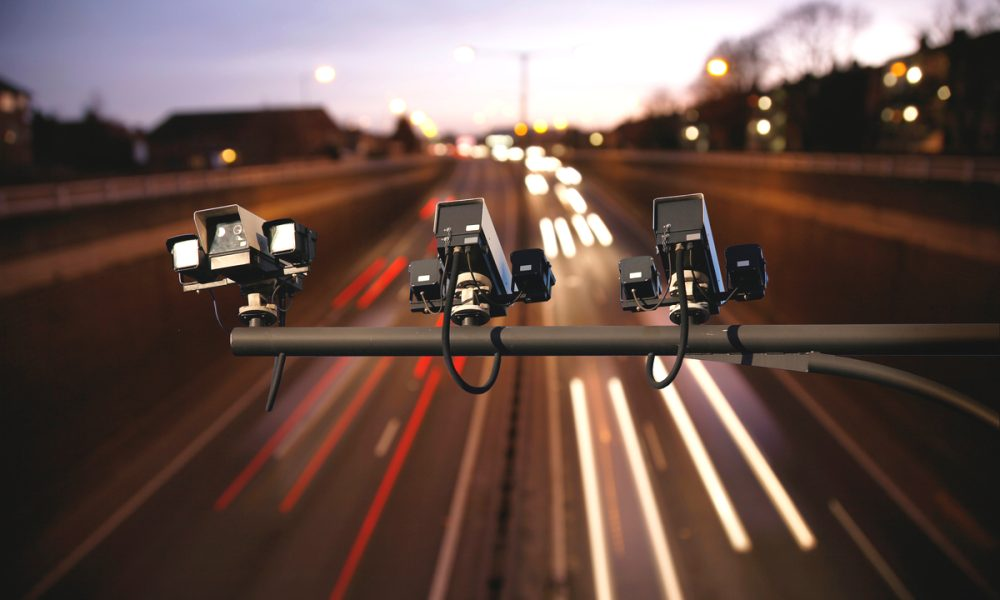 AI in Transit
New York City Deploys Video Bus Lane Enforcement
Government Technology August 18, 2022
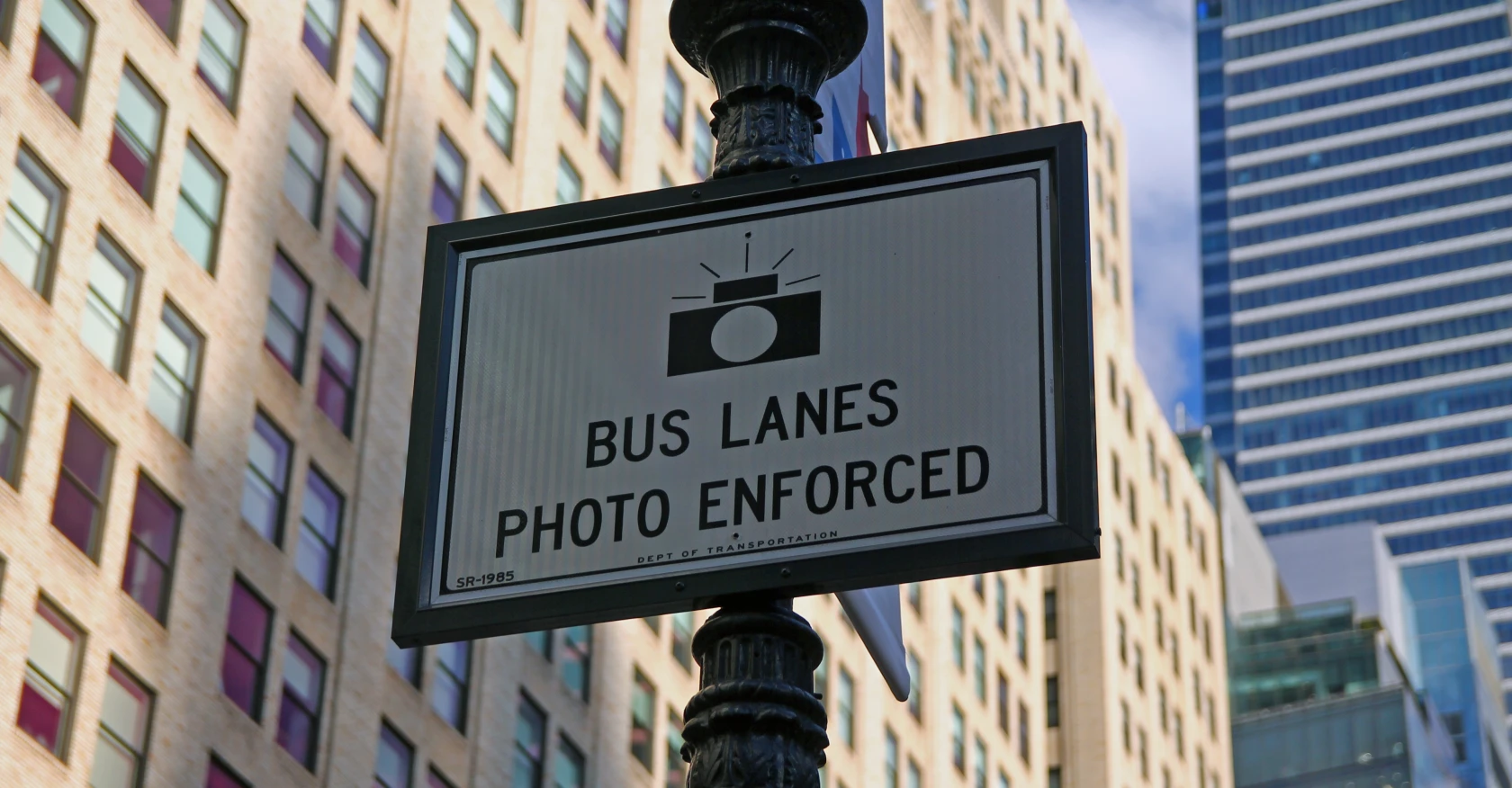 Course Motivation
Public and Private Transportation Organizations Impact by AI Today

Hype of AI Creating Misconceptions

Gap in AI Education Opportunities for Current Transportation Managers 

Organizations Need Strategic Approach Managing AI
New Executive Education Program
MANAGING AI IN TRANSPORTATION CERTIFICATE PROGRAM
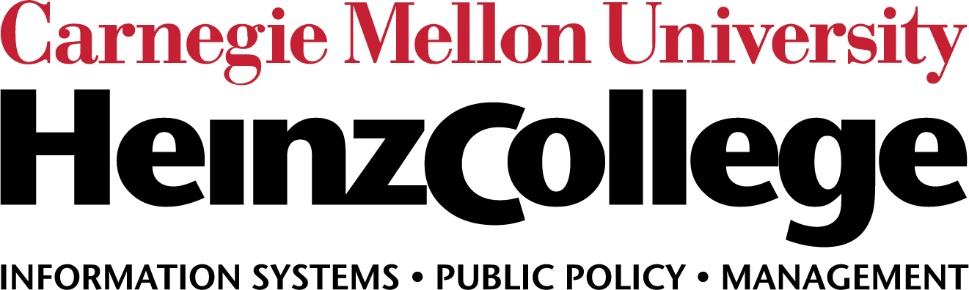 [Speaker Notes: A monthly e-publication is also distributed, called What’s Happened at Traffic21?  This e-publication, sent to the same distribution list as Breaking in Smart Transportation, specifically highlights the UTC activities, accomplishments, student work, involvement in conferences, and other news.  
 
Before updates are sent out in either publication, they appear as individual updates/articles on the website blog, and are also posted through our Facebook and Twitter accounts.
 
A new publication has been developed during this reporting period, called the Research Recap. The recaps are easily digestible one-page overviews of the UTC funded research that describe the research project’s purpose, approach, key findings, conclusions, contact information for the research team and a link to the final research report.  The goal is to release a new recap after the completion of each UTC project.]
Students who complete this program will be able to:
• Describe the current landscape of AI and other disruptive technology in the transportation sector 
• Understand the risks/benefits of AI utilization to stakeholders 
• Determine the best way to introduce and manage AI within a transportation organization 
• Understand the components of an enterprise AI strategy and   the tactics for building AI capabilities in an organization
Goals of Managing AI in Transportation
Understand the Opportunity of AI

Know the Risk and How to Mitigate It

Promote and Manage Expectations Inside and Outside of the Organization
Policy and Related Market Implications of AI in Transportation
Citizen concerns with both public and private applications of AI

Privacy

Equity 

Security